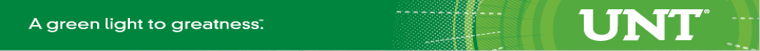 EST. 1890
Atlas Logistics Consulting Company
The Better Baby Boomer Blender Company 
Global Sourcing
Operation Stimulus Case Competition


Ashleigh Allison, Sergio Garcia, David Looney, Hong Yun Yong
[Speaker Notes: Jacob]
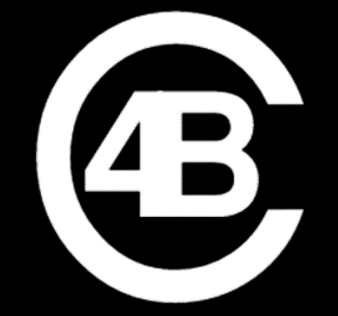 “Families serving families through 
safe, superior and reliable home products.”
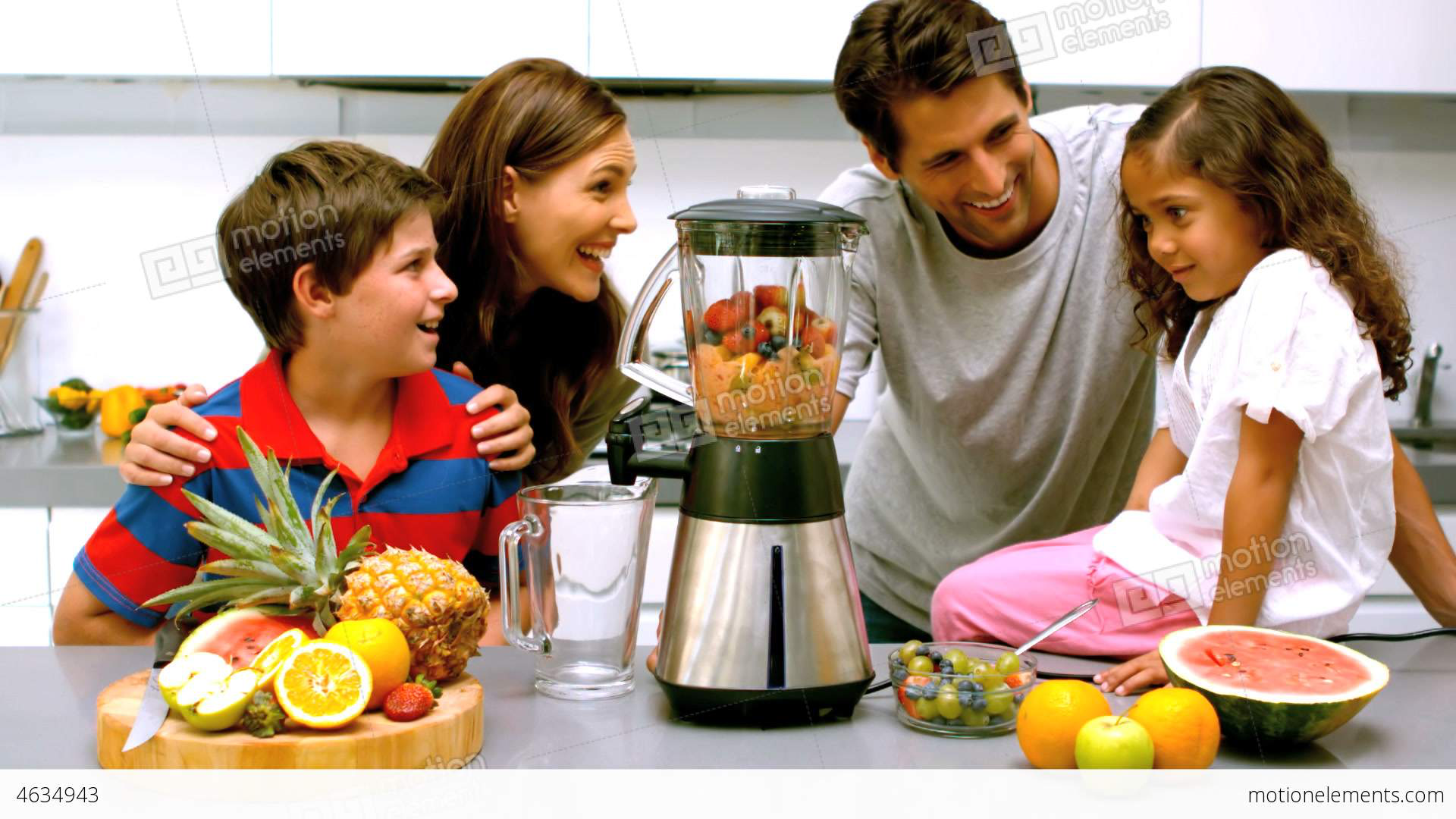 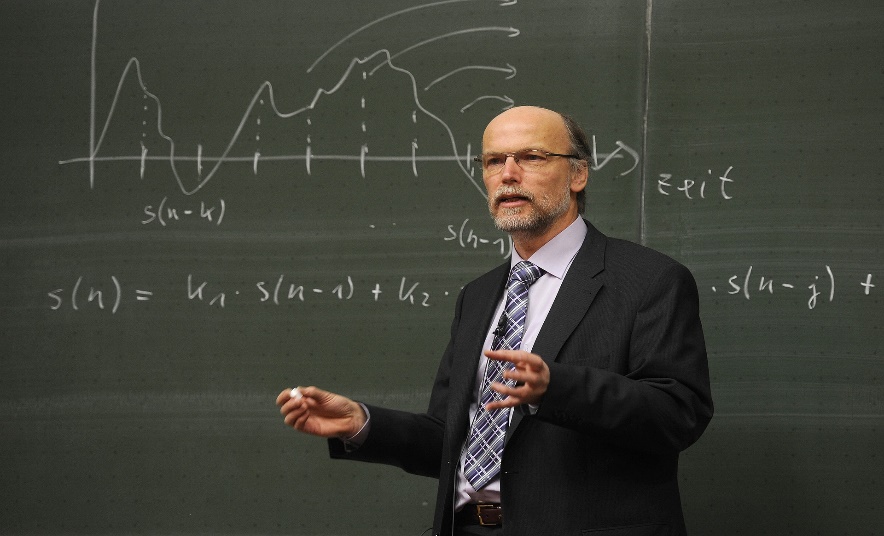 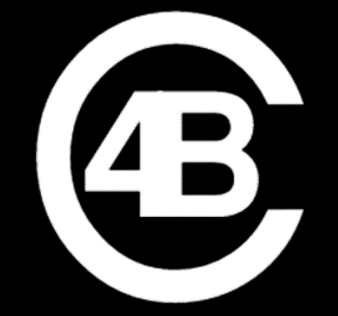 “Pracademic” Approach:
Academic in theory
Practical in Application
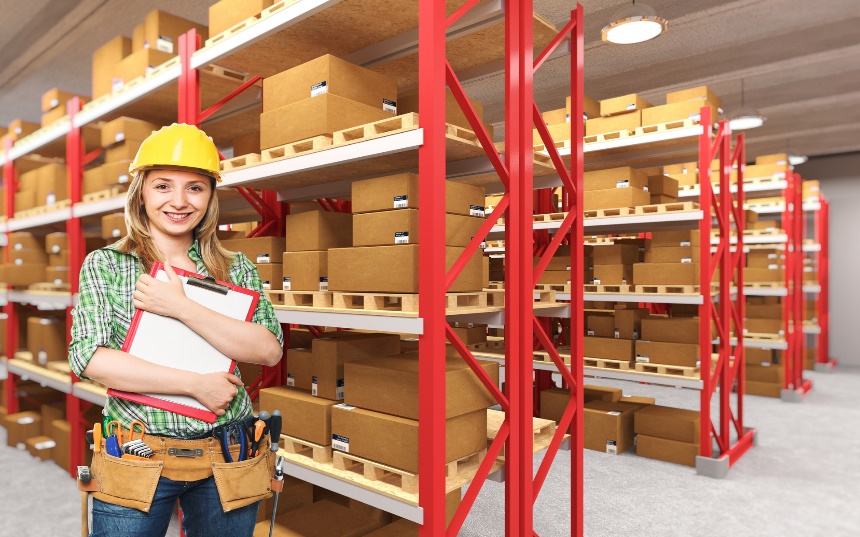 New Product, New Horizons
Atlas Logistics Consulting Company (ALCC) is consulting the Better Baby Boomer Blender Company (4BC) in the global sourcing of their new product, the Model A1 Blender.
Major Challenges:

Lowering overhead costs while maintaining product quality
Creating an efficient schedule which will meet the needs of the 4BC company
Assessing Global compatibility with American trade
Selecting four countries to support various components of the product
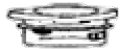 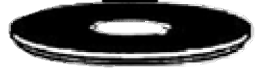 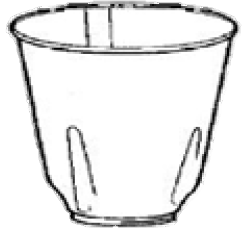 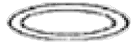 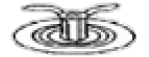 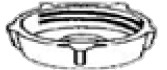 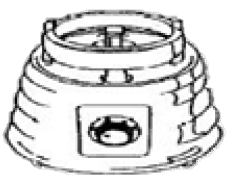 5.   Respond quickly and efficiently to potential crises
Decision Matrix
Weigh Risk
Manage Risk
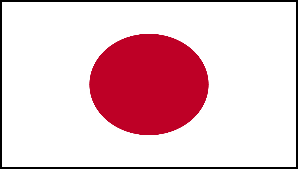 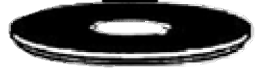 Our Solution
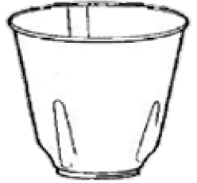 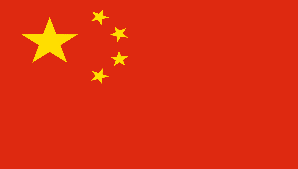 Ocean Shipping to Los Angeles
Intermodal Shipping to Columbus
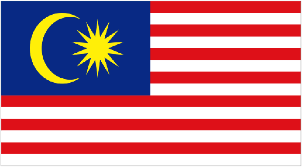 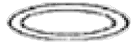 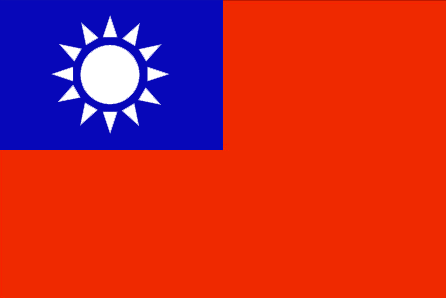 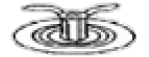 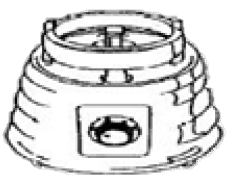 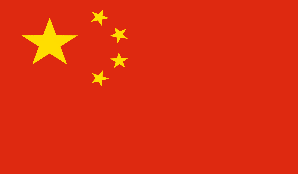 Alternatives/Contingency Plans
Dedicated Contingency Response Teams
Airfreight Options
Using Port of Savannah
Decision Matrix Identifies Alternative Countries
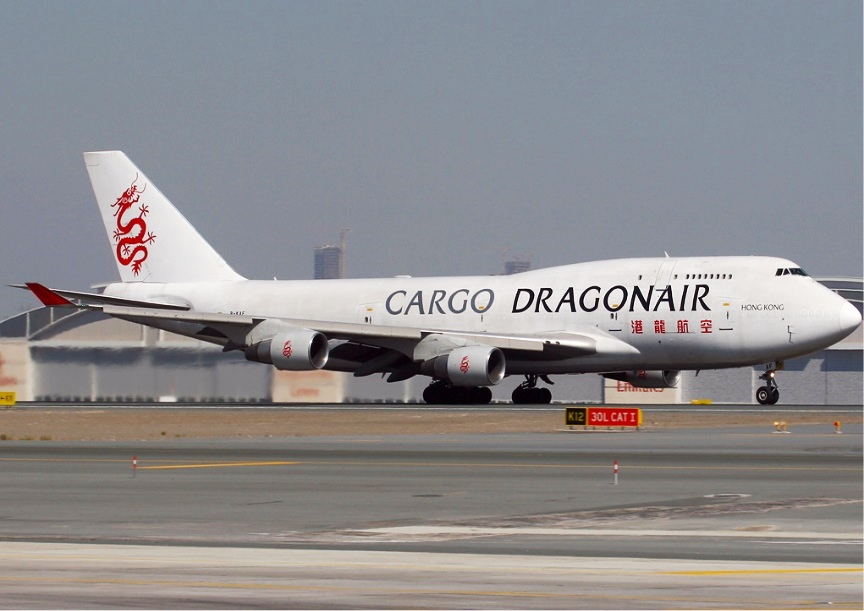 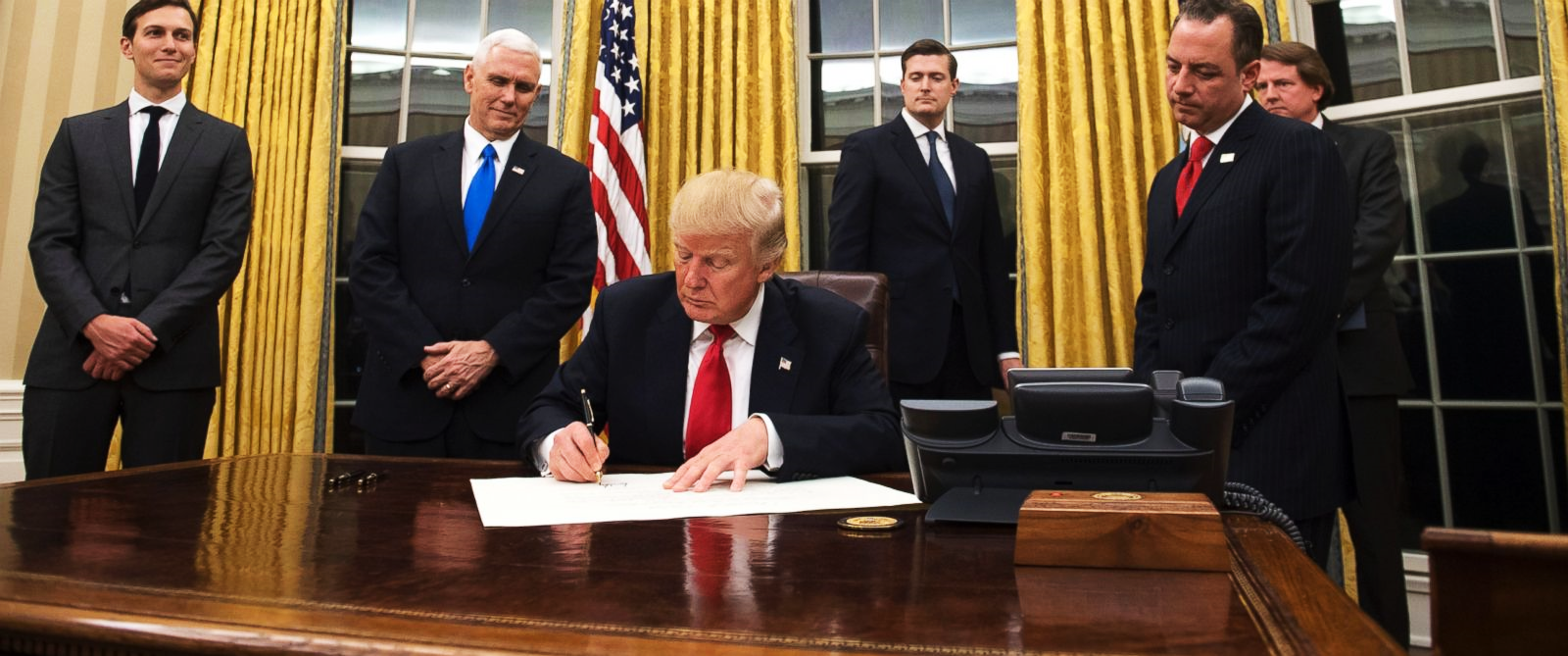 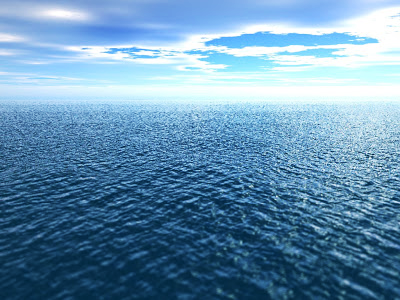 Model A1 Blender (2017)
Plastic
Feeder Cap
Cover
Container Bottom
Glass
Blender Jug
Stainless Steel
Rubber
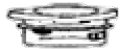 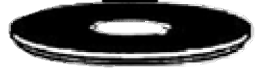 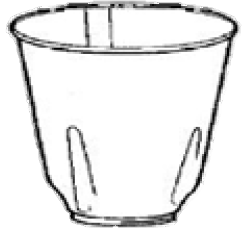 Agitator Blade
Sealing Ring
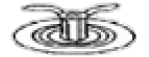 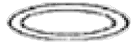 Motor
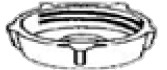 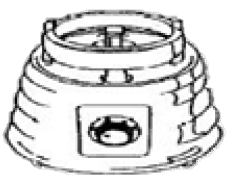 Motor Base
Mode of Transportation
Ocean via Panama Canal
Pro: Cost Effective		Con: Duration
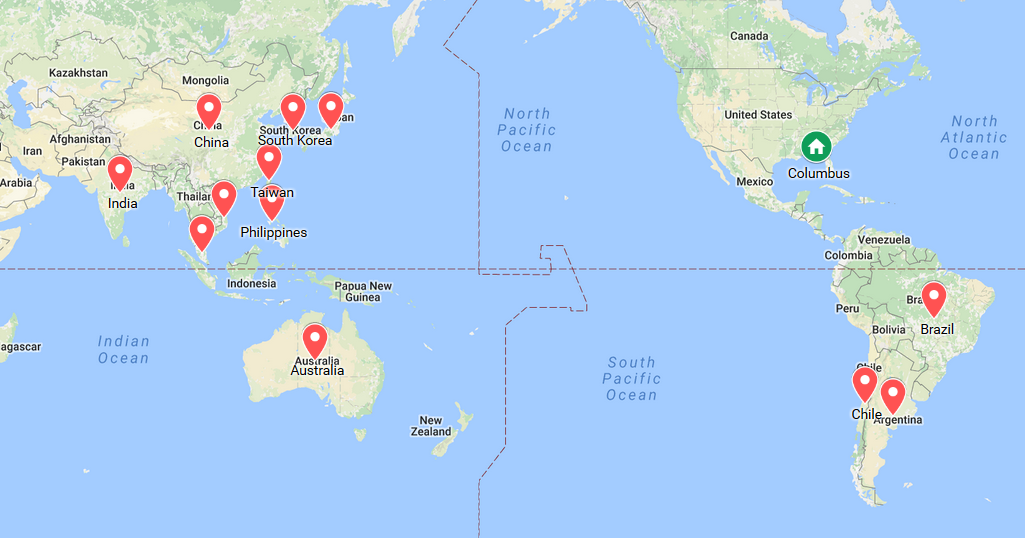 Mode of Transportation
Via LAX (Ocean, Rail and Truck)
Pro: Cost Effective		Con: Duration
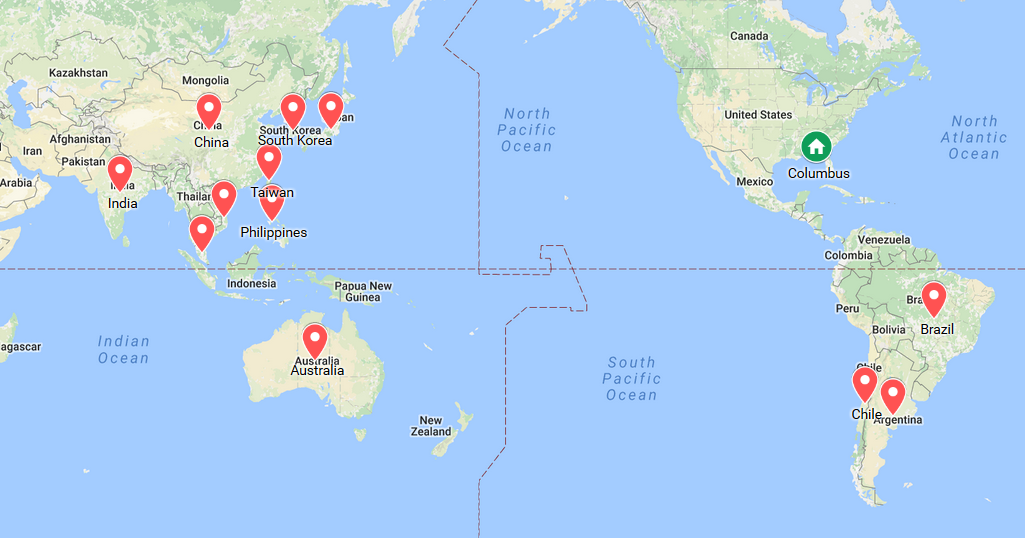 N/A
N/A
N/A
Mode of Transportation
Regular/Express Air
Pro: Speed		Con: Expensive
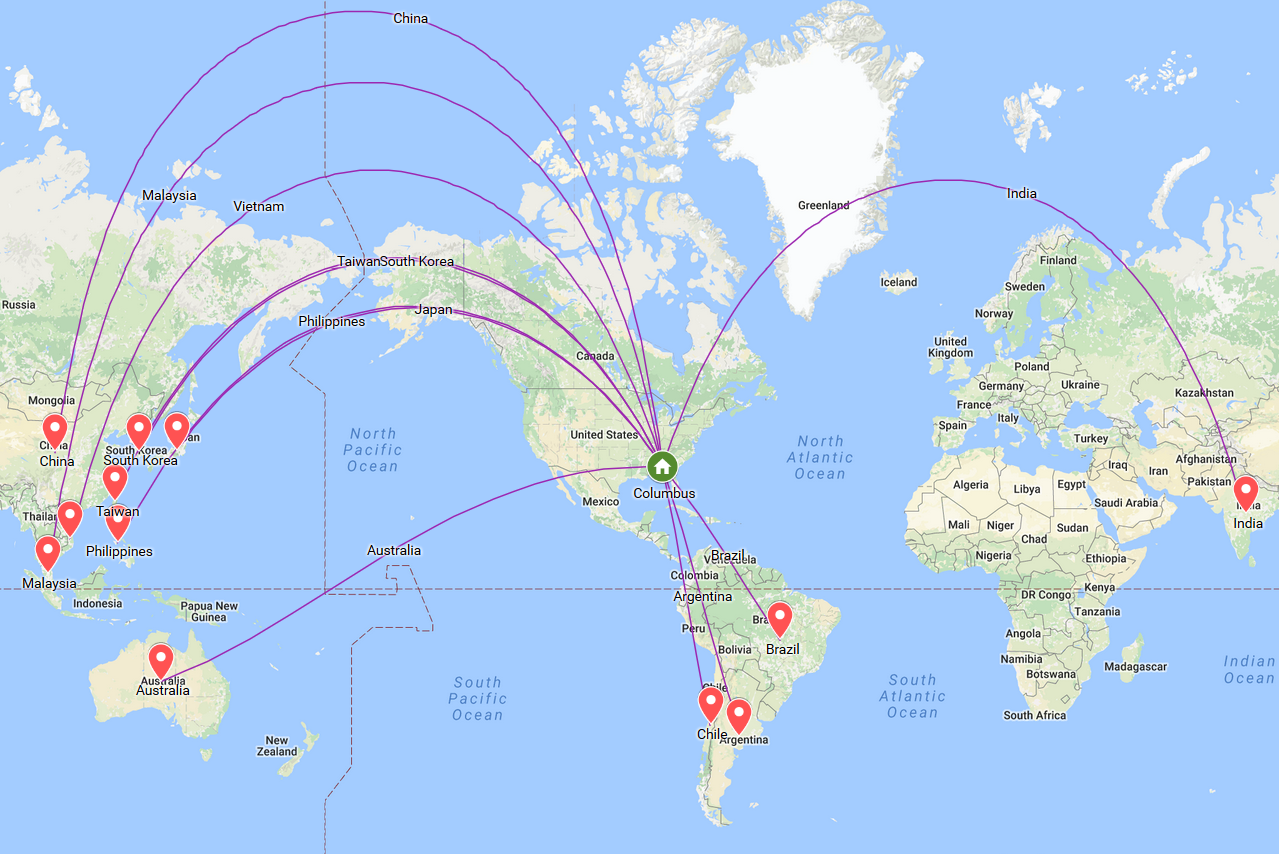 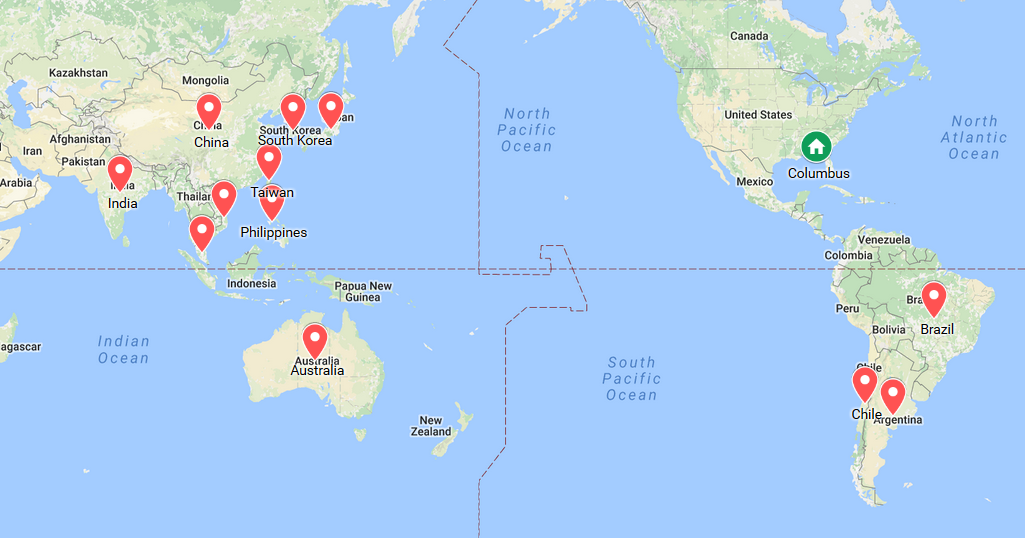 Assumptions

2016’s Duty, Container Shipping, Bunker Surcharge, Clearance Fees = $0


2017 Negotiated Unit Cost = 40% of 2016 Unit Production Cost

Revenue = Production units x Retail selling price ($ 36.27)

2017 target of production = 4.6 MM units + 3% safety stock (1.5 weeks of inventory)

	2017 Inventory Carrying Cost
31%
Assumptions

2016’s Duty, Container Shipping, Bunker Surcharge, Clearance Fees = $0


2017 Negotiated Unit Cost = 40% of 2016 Unit Production Cost

Revenue = Production units x Retail selling price ($ 36.27)

2017 target of production = 4.6 MM units + 3% safety stock (1.5 weeks of inventory)

	2017 Inventory Carrying Cost
31%
Assumptions

2016’s Duty, Container Shipping, Bunker Surcharge, Clearance Fees = $0


2017 Negotiated Unit Cost = 40% of 2016 Unit Production Cost

Revenue = Production units x Retail selling price ($ 36.27)

2017 target of production = 4.6 MM units + 3% safety stock (1.5 weeks of inventory)

	2017 Inventory Carrying Cost
31%
Assumptions

2016’s Duty, Container Shipping, Bunker Surcharge, Clearance Fees = $0


2017 Negotiated Unit Cost = 40% of 2016 Unit Production Cost

Revenue = Production units x Retail selling price ($ 36.27)

2017 target of production = 4.6 MM units + 3% safety stock (1.5 weeks of inventory)

	2017 Inventory Carrying Cost
31%
Assumptions

2016’s Duty, Container Shipping, Bunker Surcharge, Clearance Fees = $0


2017 Negotiated Unit Cost = 40% of 2016 Unit Production Cost

Revenue = Production units x Retail selling price ($ 36.27)

2017 target of production = 4.6 MM units + 3% safety stock (1.5 weeks of inventory)

	2017 Inventory Carrying Cost
31%
Assumptions

2016’s Duty, Container Shipping, Bunker Surcharge, Clearance Fees = $0


2017 Negotiated Unit Cost = 40% of 2016 Unit Production Cost

Revenue = Production units x Retail selling price ($ 36.27)

2017 target of production = 4.6 MM units + 3% safety stock (1.5 weeks of inventory)

	2017 Inventory Carrying Cost
31%
Methodology

	Cost Effective Priority:
Methodology

	Cost Effective Priority:
Methodology

	Cost Effective Priority:
Methodology

	Cost Effective Priority:
Methodology

	Cost Effective Priority:
Cost Analysis
Least Expensive Priority
Cost Analysis
Least Expensive Priority
19.44%
Cost Analysis
Least Expensive Priority
19.44%
Cost Analysis
Least Expensive Priority
19.44%
Methodology
Decision Matrix
	Cost Effectiveness			50%
	Quality				30%
	Economic Stability			10%
	Ease of Transportation		10%


Constraint
	4 countries
	Air transportation
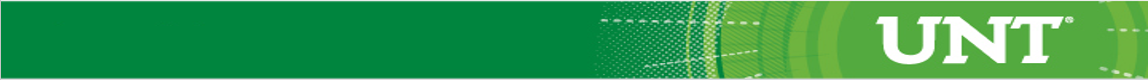 Decision Matrix

	Cost Effectiveness				(Weight: 50%)
    	 		 Scale 1 to 5							 	1 = Unsatisfactory, 5 = Optimal
Decision Matrix

	Cost Effectiveness				(Weight: 50%)
    	 		 Scale 1 to 5							 	1 = Unsatisfactory, 5 = Optimal
Decision Matrix

	Quality				(Weight: 50%)
	 	 	 Scale 1 to 5			 	1 = Unsatisfactory, 5 = Optimal
Decision Matrix

	Quality				(Weight: 50%)
	 	 	 Scale 1 to 5			 	1 = Unsatisfactory, 5 = Optimal
[Speaker Notes: We were given the data for three quarters of operations for Ajax. We are gonna walk to the quarters one by one and explain the decisions we made based on the data we were given.]
Decision Matrix



Economic Stability		(Weight: 10%)
Ease of Transportation 		(Weight: 10%)
 Scale 1 to 5		 1 = Unsatisfactory, 5 = Optimal
Decision Matrix



Economic Stability		(Weight: 10%)
Ease of Transportation 		(Weight: 10%)
 Scale 1 to 5		 1 = Unsatisfactory, 5 = Optimal
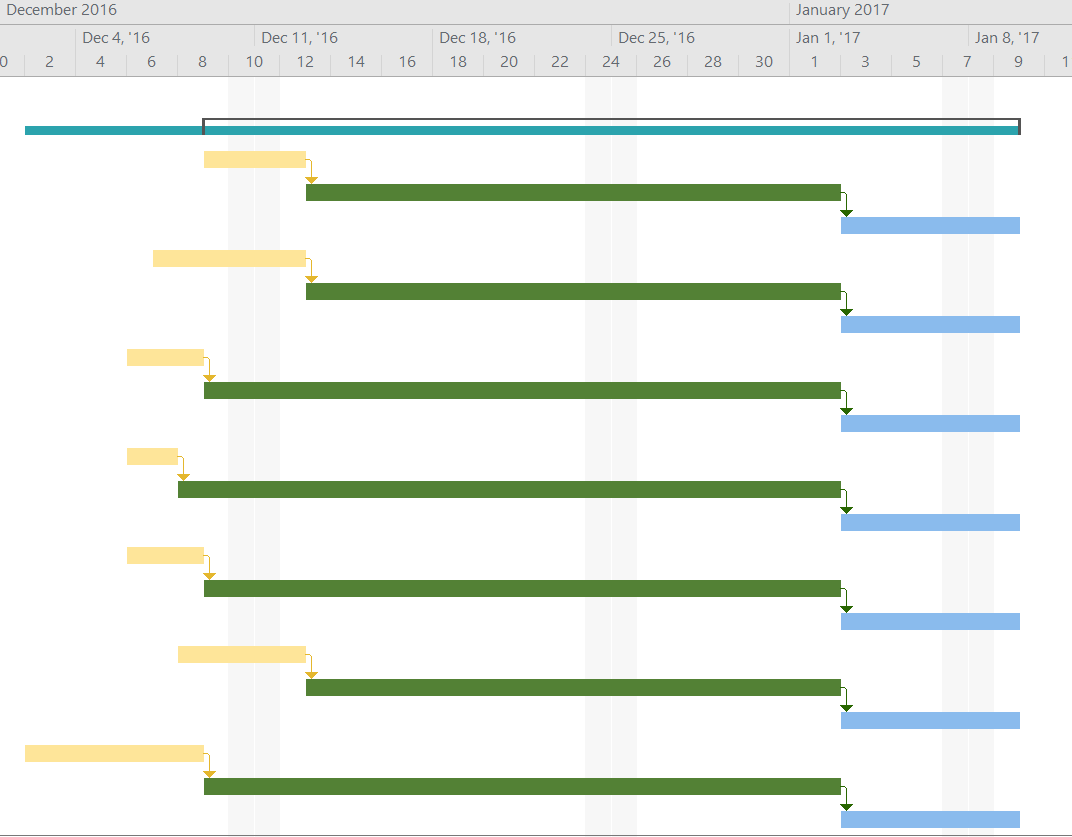 Production
Feeder
Cap
Ocean Transit
Intermodal
Production
Lid
Ocean Transit
Intermodal
Glass 
Jug
Production
Ocean Transit
Intermodal
Sealing Ring
Production
Ocean Transit
Intermodal
Production
Blade
Ocean Transit
Intermodal
Production
Container
Bottom
Ocean Transit
Intermodal
Production
Motor
Ocean Transit
Intermodal
Customs Documentation
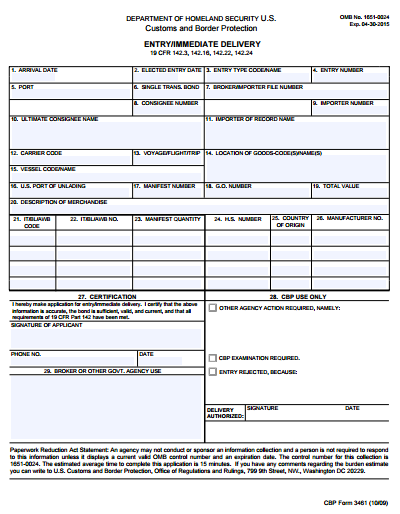 3461 (Customs Release)
Brief overview of payment which will speed up the release of goods from CBP
Once release you will have 10 days to file the 7501
Customs Documentation
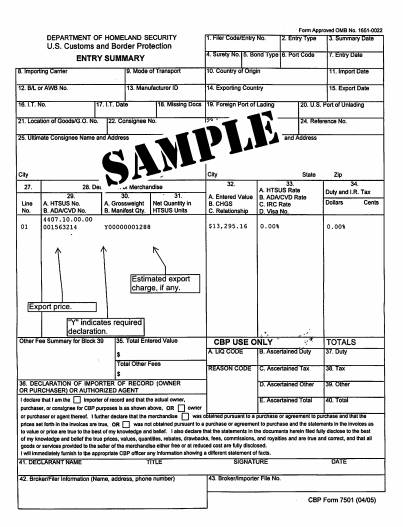 7501 (Customs Entry)
Calculation of duties due along with detailed information for CBP
Filed within 10 days of 3461 release
Customs Documentation
ABI (Automated Broker Interface)
Voluntary program to electronically file required import data with Customs
Simplifies the paperwork and payments that must be made to CBP
Additional Considerations
Domestic Changes
Executive Order regarding TPP
U.S. imposes 266% Duty on some Chinese Steel Imports

Trade War
Economist fight to defend Free Trade Agreements
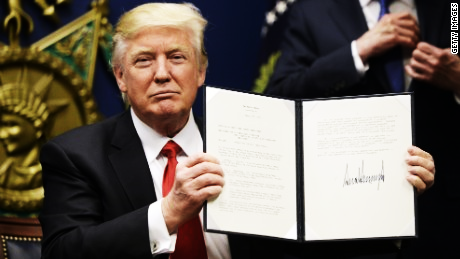 Plastic Alternatives
Optimal Solution
Japan-Ocean-LAX

Contingency Plans
Ocean-SAV
Air Regular-ATL
Air Express-ATL

Alternative Plan
China-Ocean-LAX
China-Ocean-LAX
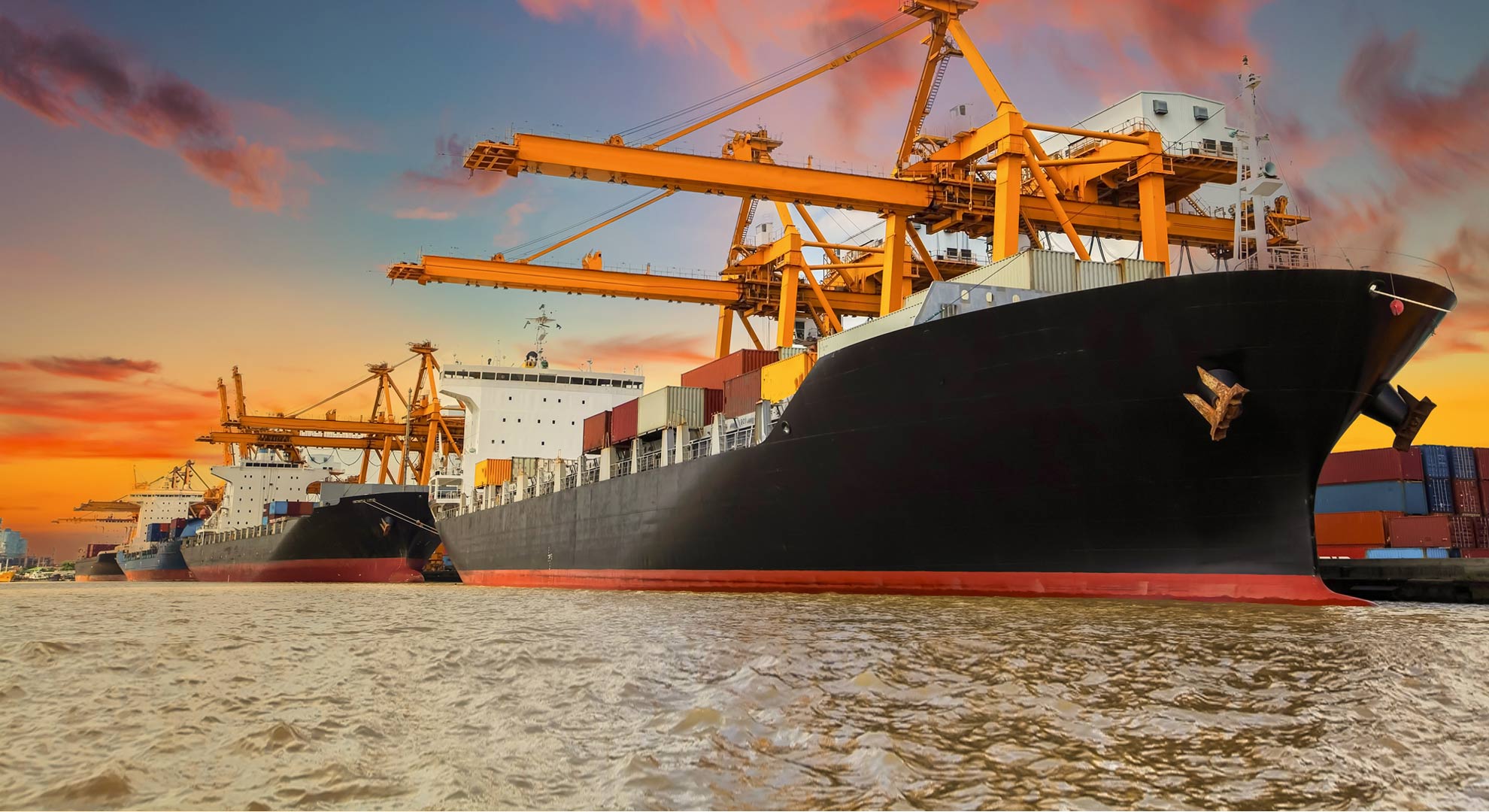 Includes:
Feeder Cap
Cover
Bottom Container
Glass Alternatives
Optimal Solution
China-Ocean-LAX

Contingency Plans
Ocean-SAV
Air Regular-ATL
Air Express-ATL

Alternative Plan
Chile-Ocean-SAV
Japan-Ocean-LAX
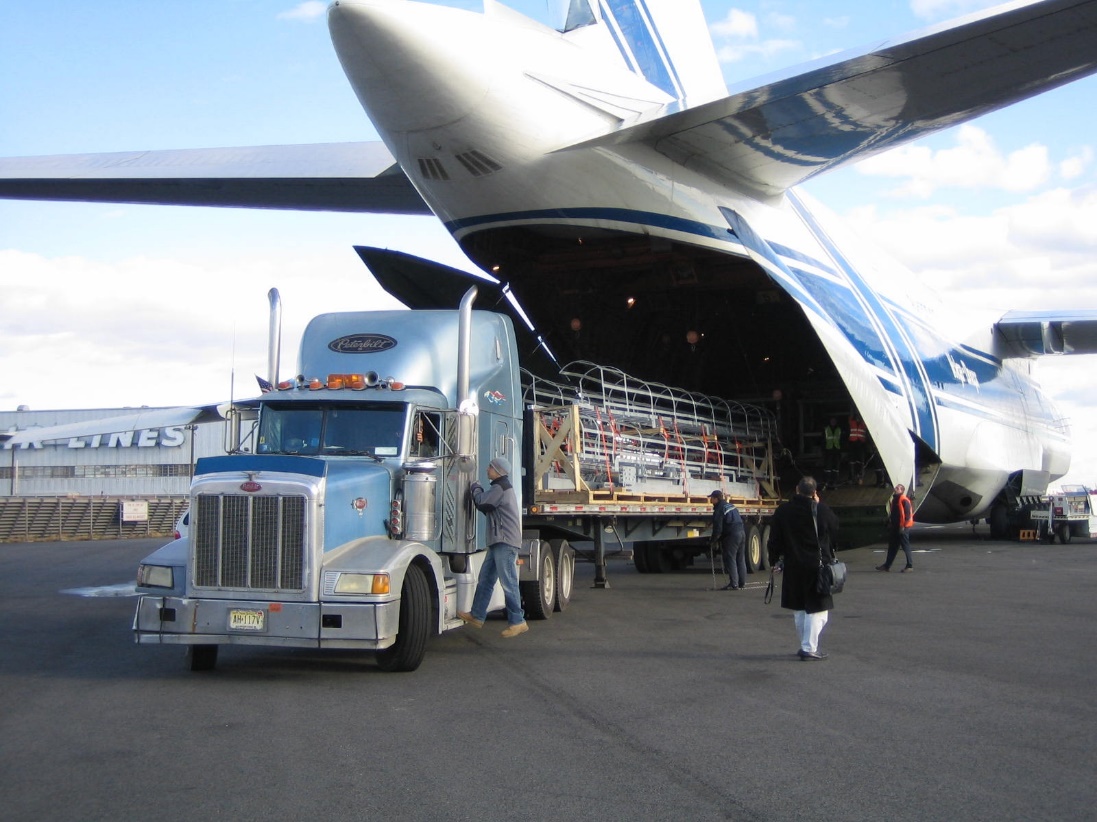 Includes:
Glass Container
Stainless Steel Alternative
Optimal Solution
Taiwan-Ocean-LAX

Contingency Plans
Ocean-SAV
Air Regular-ATL
Air Express-ATL

Alternative Plans
South Korea-Ocean-LAX
Japan-Ocean-LAX
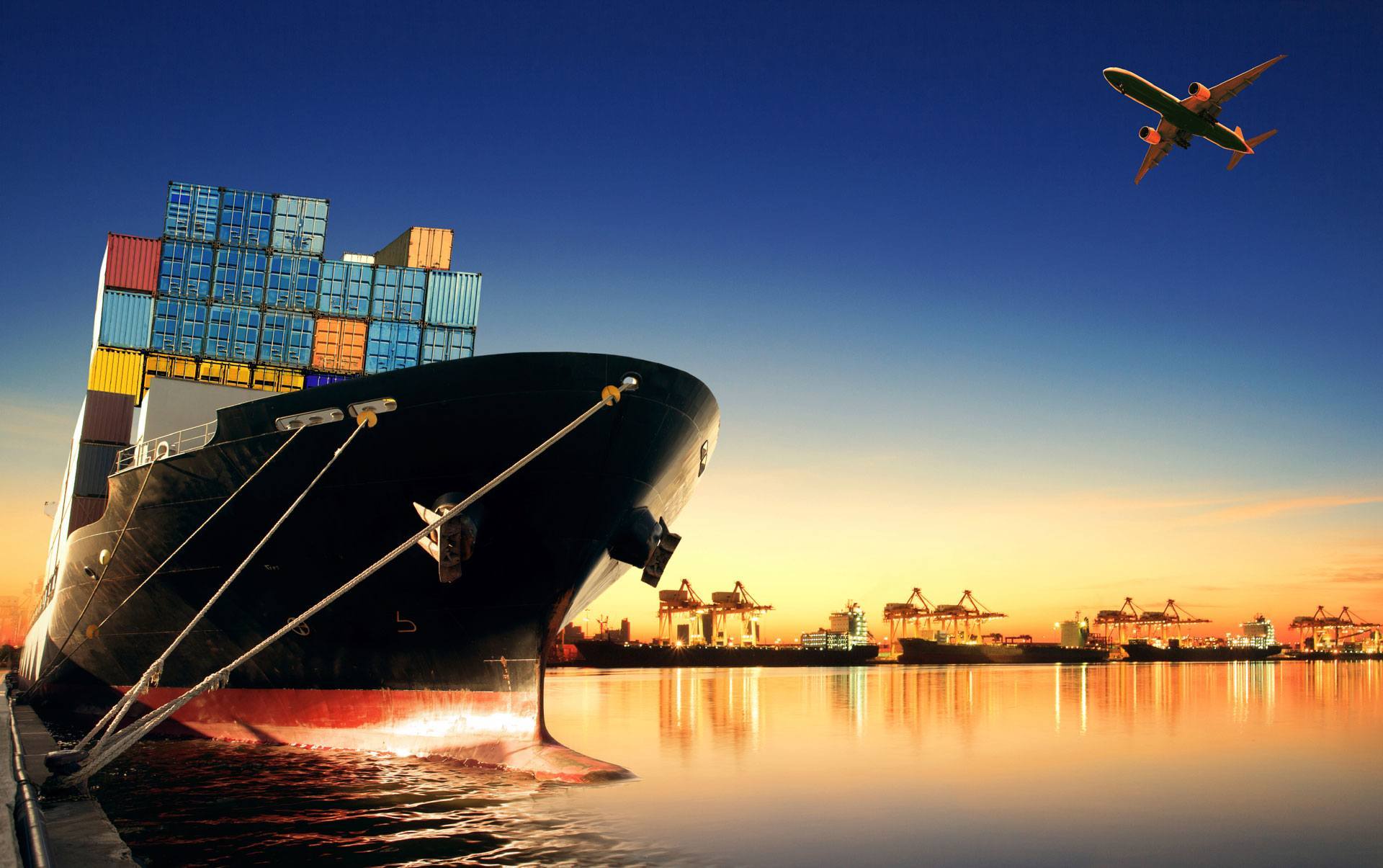 Includes:
Agitator Blade
Rubber Alternatives
Optimal Solution
Malaysia-Ocean-LAX

Contingency Plans
Ocean-SAV
Air Regular-ATL
Air Express-ATL

Alternative Plans
China-Ocean-LAX
India-Ocean-LAX
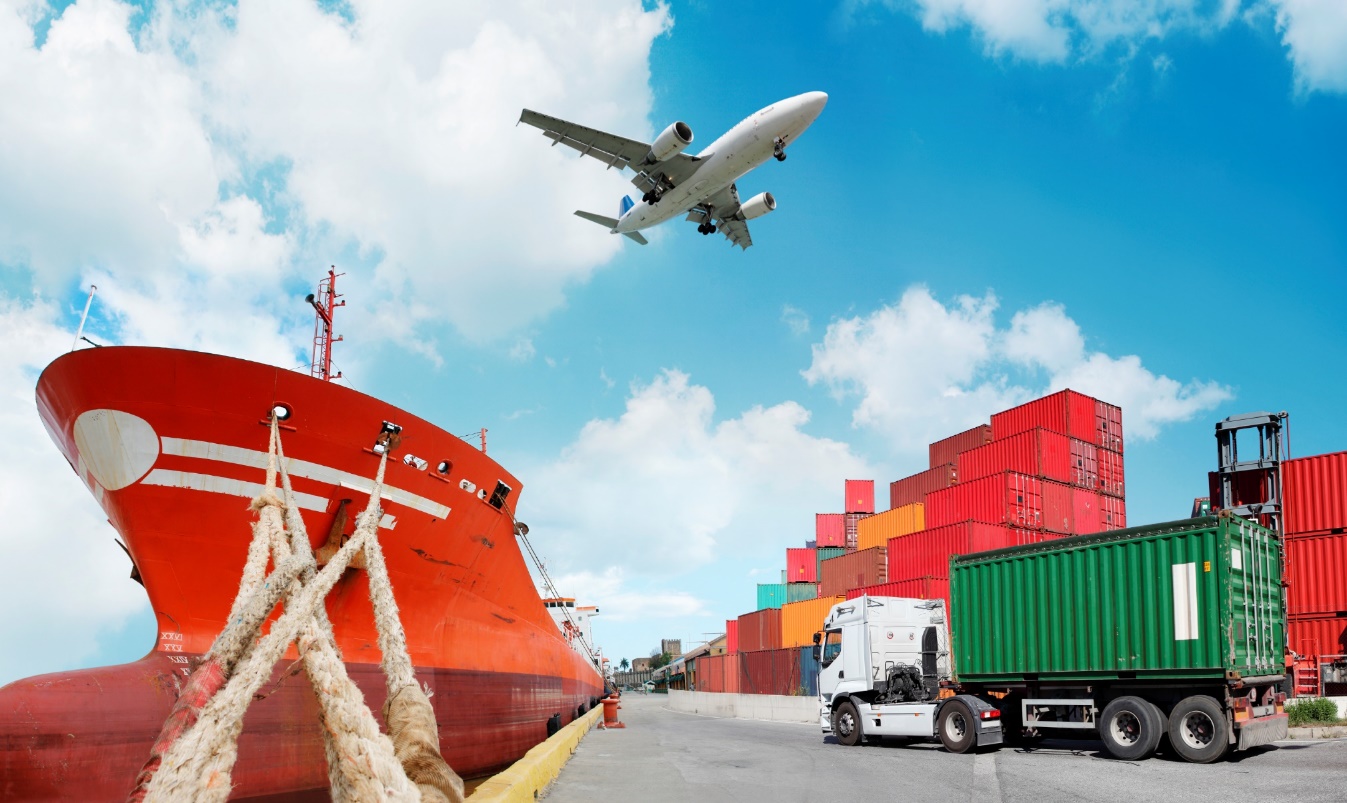 Includes:
Sealing Ring
Motor Alternatives
Optimal Solution
China-Ocean-LAX

Contingency Plans
Ocean-SAV
Air Regular-ATL
Air Express-ATL

Alternative Plans
Vietnam-Ocean-SAV
South Korea-Ocean-LAX
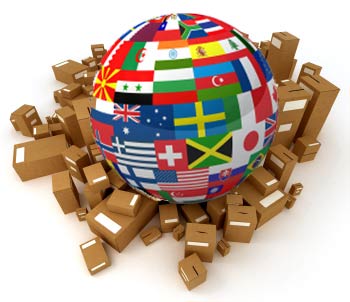 Includes:
Motor
Decision Matrices
Solution Comparison
Cost Comparison
Cost Comparison
Cost Comparison
4BC Year-to-Year Comparison
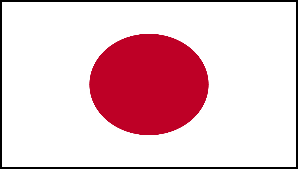 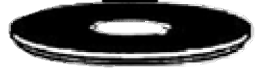 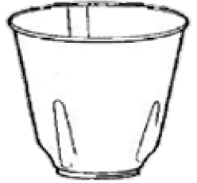 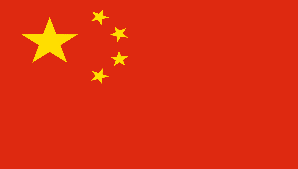 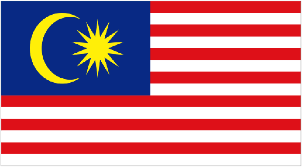 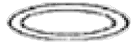 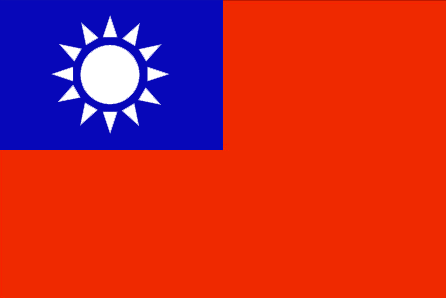 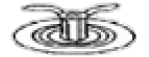 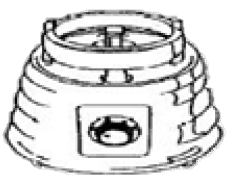 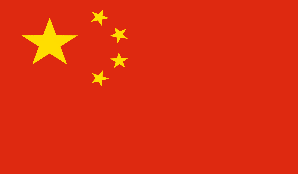 Application of Contingency Plans
Compromise of product integrity
Potential loss of customer trust
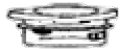 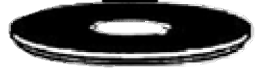 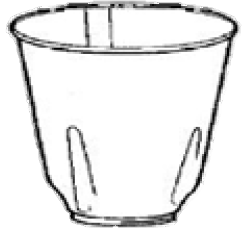 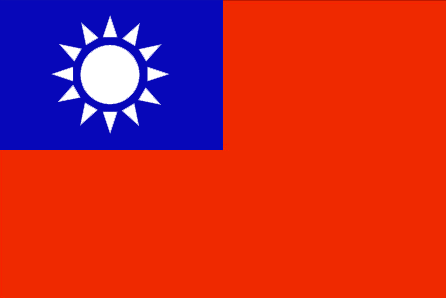 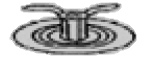 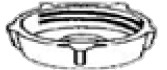 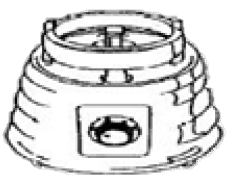 Immediate Response
Activate Emergency Response Team
Issue immediate product recall for safety purposes
Switch production to repair
Identify alternate manufacturer in Taiwan
Ship new blades via air freight
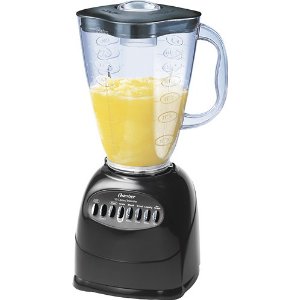 RECALL
61
Continued Response
Identify issue with blades
Rebuild customer confidence
August Timeline
Total Air Costs 		$ 45,847.52
63
Continued Response
Replacing 1.38 MM recalled units will take 102 days
920,000 units in the warehouse will take 68 days to repair

 Cost of contingency plan:		   $45,847
    Cost of outsourcing:     			$6.1 MM*


														*Assuming 10% extra production cost
64
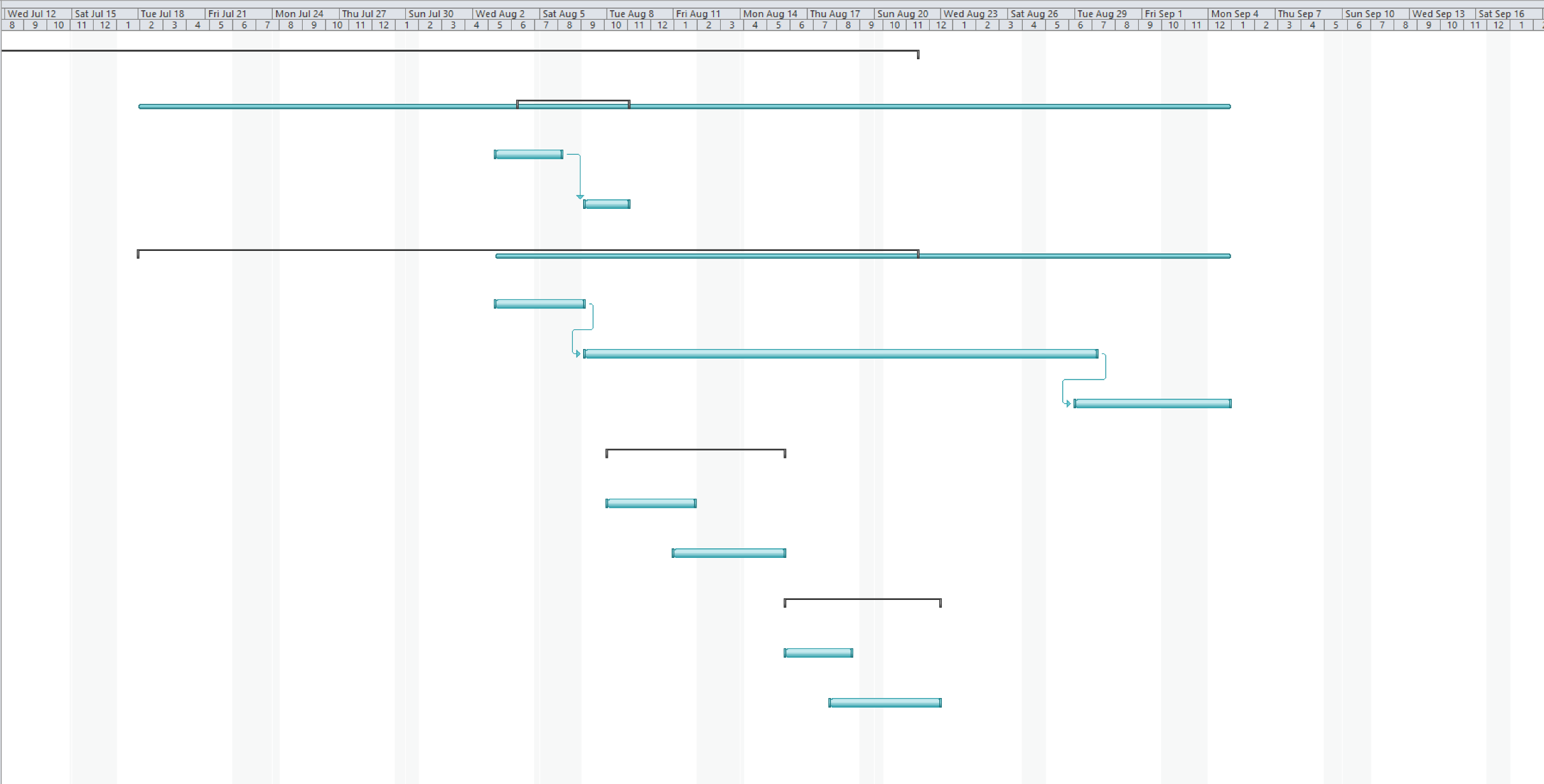 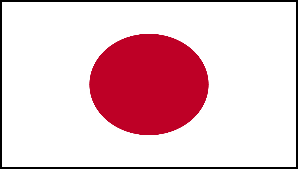 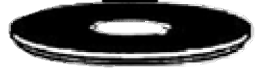 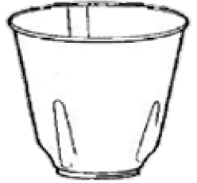 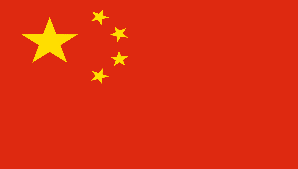 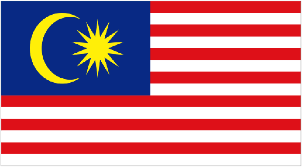 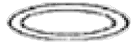 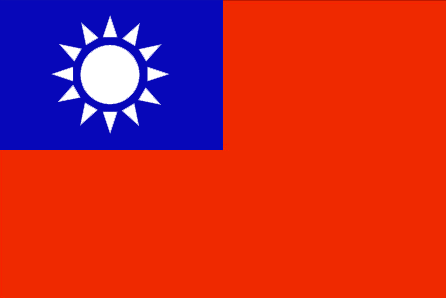 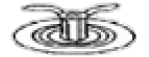 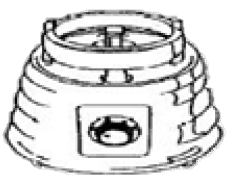 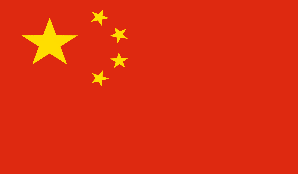 Major Challenges:

Lowering overhead costs while maintaining product quality
Creating an efficient schedule which will meet the needs of the 4BC company
Assessing Global compatibility with American trade
Selecting four countries to support various components of the product
5.   Respond quickly and efficiently to potential crises
Thank You!
Lead Time
Plastic Sourcing Alternatives
*Includes:
Feeder Cap
Cover
Bottom Container
Glass Sourcing Alternatives
*Includes:
Feeder Cap
Cover
Bottom Container
Stainless Steel Sourcing Alternatives
*Includes:
Feeder Cap
Cover
Bottom Container
Rubber Sourcing Alternatives
*Includes:
Feeder Cap
Cover
Bottom Container
Motor Sourcing Alternatives
*Includes:
Feeder Cap
Cover
Bottom Container
Alternatives